รายวิชา สุขศึกษาหน่วยการเรียนรู้ที่ 3 เรื่อง ความเสมอภาคทางเพศ รหัสวิชา พ22101 ชั้นมัธยมศึกษาปีที่ 2สอนโดย ครูอัญญานี  โคตถาโรงเรียนปทุมพิทยาคม
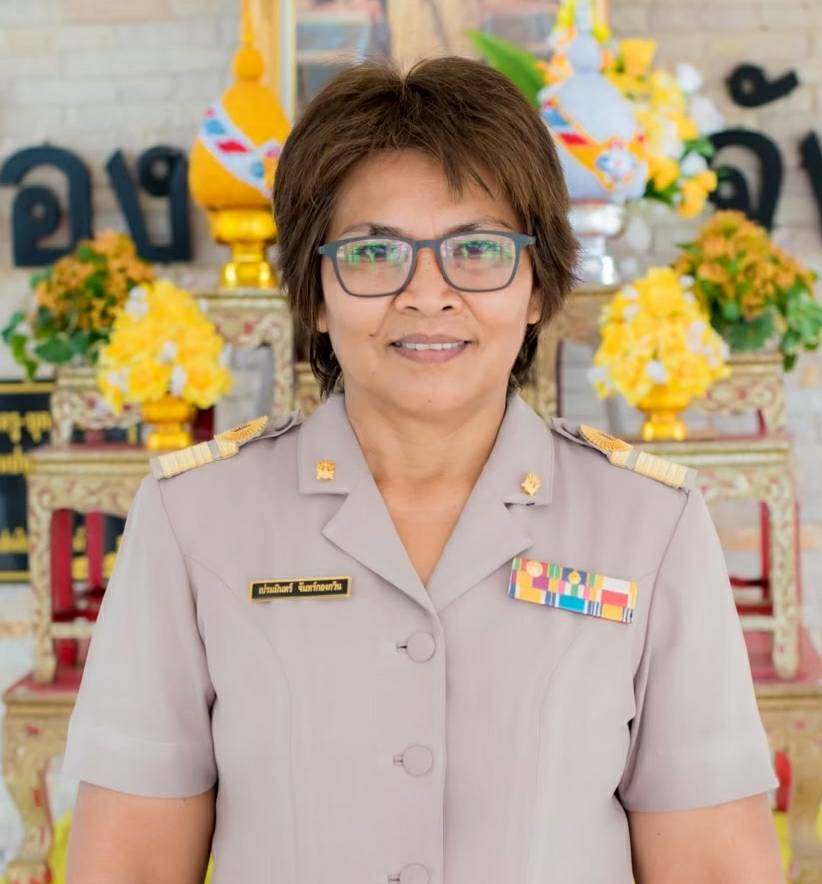 ความเสมอภาคทางเพศ
สังคมยุคโลกาภิวัฒน์ที่ผู้คนดำเนินไปตามแบบวัฒนธรรมตะวันตกมากขึ้น ทำให้บทบาทของชายหญิงได้รับการมองว่าต้องมีความเสมอภาคเท่าเทียมกัน ซึ่งสังคมไทยก็เปิดกว้างยอมรับค่านิยมแบบสากลนี้ความสำคัญของความเสมอภาคทางเพศ         ในปัจจุบันบทบาททางเพศระหว่างผู้ชายและผู้หญิงในสังคมเปลี่ยนแปลงไปจากเดิม โดยเฉพาะในสังคมไทย ซึ่งแต่เดิมนั้นมองบทบาททางเพศของผู้ชายว่าอยู่ในฐานะ“ช้างเท้าหน้า”และมองบทบาททางเพศของผู้หญิงว่าอยู่ในฐานะ“ช้างเท้าหลัง”นั่นคือ ให้บทบาทของผู้ชายเป็นผู้นำและบทบาทของผู้หญิงเป็นผู้ตาม
ความเสมอภาคทางเพศ หมายถึง การที่เพศชายและเพศหญิงมีสิทธิและเสรีภาพในการแสดงบทบาทของตนเองต่อสังคมได้อย่างเท่าเทียมกัน แต่ต้องอยู่ภายในกรอบที่เหมาะสมของวัฒนธรรมที่ดีงามของสังคมไทย ในปัจจุบันสังคมไทยให้ความ สำคัญกับเรื่อง ความเสมอภาคทางเพศมากขึ้น โดยมองบทบาททางเพศของชายและหญิงว่ามีระดับที่เท่าเทียมกัน ไม่มีการกีดกันทางเพศ       ดังนั้น ความสำคัญของความเสมอภาคทางเพศ จึงขึ้นอยู่กับความเข้าใจในบทบาททางเพศและการมีสัมพันธภาพที่เหมาะสมระหว่างชายหญิง โดยวัยรุ่นจะรู้สึกอ่อนไหวกับคำพูดที่เกี่ยวข้องกับบทบาททางเพศของตนเองมากขึ้นโดยวัยรุ่นจะเลียนแบบพฤติกรรมซึ่งเป็นบทบาททางเพศจากบุคคลที่ใกล้ชิดกับตัวเอง กล่าวคือ วัยรุ่นชายจะเลียนแบบจากพ่อ พี่ชาย หรือญาติชายที่ใกล้ชิด ในขณะที่วัยรุ่นหญิงก็จะเลียนแบบจากแม่ พี่สาว หรือญาติสาวที่สนิท
ความสำคัญของความเสมอภาคทางเพศ        	การที่ชายและหญิงมีสิทธิและเสรีภาพในการแสดงออกถึงบทบาททางเพศของตนเองต่อสังคมได้อย่างเท่าเทียมกัน แต่ต้องอยู่ภายในกรอบที่เหมาะสมของวัฒนธรรมอันดีงามของสังคมไทย
การวางตัวต่อเพศตรงข้าม
การวางตัวต่อเพศตรงข้ามในฐานะเพื่อน
        ชาย  • ควรให้เกียรติผู้หญิงโดยการเป็นสุภาพบุรุษ
            	  • ช่วยเหลือเพศหญิงตามความสมควร
        หญิง • ควรรู้จักวางตัวให้เหมาะสม             	  • ไม่ควรแสดงกิริยาใดๆ ที่ทำให้เพื่อนชายรู้สึกอาย หรือเกิดความรู้สึกว่าเรามีอำนาจเหนือกว่า             	  • แสดงกิริยาที่ให้เกียรติฝ่ายชาย             	  • แสดงความขอบคุณเมื่อได้รับความช่วยเหลือ
การวางตัวต่อเพศตรงข้าม
การวางตัวต่อเพศตรงข้ามในฐานะคนรู้จัก
        ชาย  *ควรไว้วางใจ ให้เกียรติ และให้ความช่วยเหลือปกป้องเพศหญิง               *ไม่ควรล่วงเกินและกระทำในสิ่งที่ทำให้เพศหญิงเสียหาย               *ควรมีเวลาให้เพศหญิงตามสมควร               *หาโอกาสไปเยี่ยมบิดา มารดาของเพศหญิงบ้าง
        หญิง * ต้องให้ความไว้วางใจและให้เกียรติเพศชาย               * ไม่ทำตัวฟุ้งเฟ้อ และไม่ควรเรียกร้องจากเพศชายมากเกินไป               * ไม่พูดจาประชดประชัน หาเรื่องทะเลาะเพื่อให้เพศชายเอาใจ               * ควรหาโอกาสไปเยี่ยมบิดา มารดาของเพศชายบ้างเช่นกัน
ปัญหาความเสมอภาคทางเพศและการวางตัวต่อเพศตรงข้ามที่มีอยู่ในสังคม
พฤติกรรมที่ไม่เหมาะสมกับเพศและวัย
        1. การเอาชนะตัวของตัวเองการควบคุมพฤติกรรมและอารมณ์ให้แสดงออกอย่างเหมาะสม ในระยะแรกๆ จะพบลักษณะสองจิตสองใจระหว่างความอยาก ที่จะเป็นเด็กต่อไปกับความอยากเป็นผู้ใหญ่        2. บุคลิกภาพของวัยรุ่น เพื่อให้มีความมั่นใจว่า ตนเองเหมือนเพื่อน จึงมักจะทำตามเพื่อน        3. การแต่งกายของวัยรุ่นปัจจุบันได้รับอิทธิพลทั้งจากทางตะวันตกและตะวันออกแต่ภายหลังมานี้ วัฒนธรรมเกาหลีและญี่ปุ่นจะได้รับความนิยมในหมู่วัยรุ่นมากขึ้น การติดตามข่าวสารจึงทำให้วัยรุ่นซึมซับวัฒนธรรมเหล่านั้นมาโดยไม่รู้ตัวจนกลายมาเป็นวัฒนธรรม ผสมผสานจนแยกไม่ออกว่าเป็นวัฒนธรรมของชาติใด
แนวทางการแก้ไขปัญหาความเสมอภาคทางเพศและการวางตัวต่อเพศตรงข้ามที่มีอยู่ในสังคม
1. มีพฤติกรรมที่เหมาะสมกับเพศและวัย โดยการควบคุมอารมณ์ให้เหมาะสม 
ใช้สติปัญญาในการคิด ตัดสินใจอย่างรอบคอบ เลือกคบเพื่อนที่ดี และแต่งกายให้เหมาะสมกับวัย
2. ไม่ข่มเหงผู้อื่น ด้วยการใช้คำพูดหรือการทำร้ายร่างกาย
3. วัยรุ่นเพศชายและเพศหญิงต้องแสดงเอกลักษณ์ทางเพศของตนเองให้ถูกต้องเหมาะสม
4. มีความเข้าใจเกี่ยวกับบทบาททางเพศตามขนบธรรมเนียมวัฒนธรรมไทยกำหนดไว้ พร้อมทั้งเห็นคุณค่าและความสำคัญของความเป็นเพศชายและเพศหญิง
vdo ผู้หญิงไทยเหนื่อยนะ: ความไม่เท่าเทียมทางเพศในสังคมไทย
vdo ความหลากหลายทางเพศ / เพศทางเลือก
ใบงานที่ 1 ความเสมอภาคทางเพศ	คำชี้แจง ให้นักเรียนปฏิบัติกิจกรรมต่อไปนี้ 1. จงอธิบายความหมายของคำว่า “ความเสมอภาคทางเพศ”…………………………………………………………………………………………………………………...............................2. สังคมไทยในอดีต มีมุมมองเกี่ยวกับบทบาทของเพศชายและเพศหญิงอย่างไร……………………………………………………………………………………………………………………………………………3. จงอธิบายความหมายของคำว่า “ช้างเท้าหน้า” และ “ช้างเท้าหลัง”……………………………………………………………………………………………………………………………………………4. ความสำคัญของความเสมอภาคทางเพศ ขึ้นอยู่กับสิ่งใดเป็นสำคัญ…………………………………………………………………………………………………………………………………………….5. จงอธิบายถึงพฤติกรรมการเลียนแบบบุคคลใกล้ชิด ซึ่งเป็นการแสดงออกพฤติกรรมทางเพศของวัยรุ่น ...........................................................................................................................................................
ใบงานที่ 2 การวางตัวต่อเพศตรงข้าม	คำชี้แจง  ให้นักเรียนปฏิบัติกิจกรรมต่อไปนี้1. อธิบายความหมายของคำว่า “การวางตัวต่อเพศตรงข้าม” ..................................................................................................................................…………………………………………………………………………………………………………………..2. อธิบายการวางตัวต่อเพศตรงข้ามในสถานภาพต่อไปนี้   ในฐานะเพื่อน………………………………………………………………………………………………….  ในฐานะคนรัก………………………………………………………………………………………………….3. การวางตัวที่เหมาะสมในการแสดงบทบาททางสังคม จะเกิดผลดีต่อสังคมอย่างไร ……………………………………………………………………………………………………………………..……………………………………………………………………………………………………………………..
ใบงานที่ 3 ปัญหาทางเพศและแนวทางการแก้ไข	ตอนที่ 1คำชี้แจง	ให้นักเรียนตอบคำถามต่อไปนี้1. สถานภาพทางเพศ เป็นตัวกำหนดเพศได้หรือไม่ เพราะเหตุใด…………………………………………………………………………………………………………………..…………………………………………………………………………………………………………………..2. ปัญหาทางเพศที่เกิดขึ้น มีลักษณะอย่างไร …………………………………………………………………………………………………………………..…………………………………………………………………………………………………………………..	ตอนที่ 2คำชี้แจง	ให้นักเรียนอธิบายแนวทางในการแก้ไขปัญหาทางเพศที่ถูกต้อง มา 3 ข้อ…………………………………………………………………………………………………………………..…………………………………………………………………………………………………………………………………………………………………………………………………………………………………………
สวัสดี